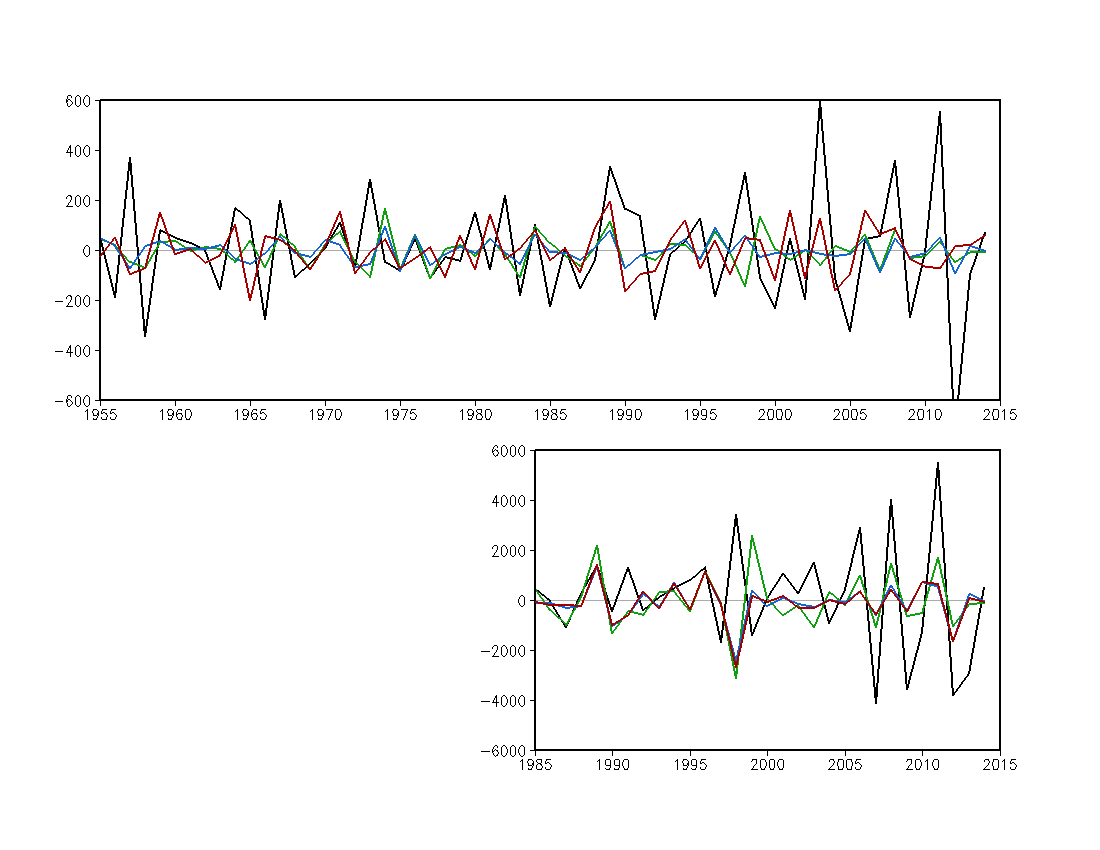 Year-to-year Changes over CONUS     MAMJ
Tornado
R=0.09
R=0.22
R=0.19
Hail
Observation
Forecast (SVD1)
Forecast (SVD1+SVD2)
Forecast (SVD1+SVD2+SVD3)
R=0.26
R=0.19
R=0.18
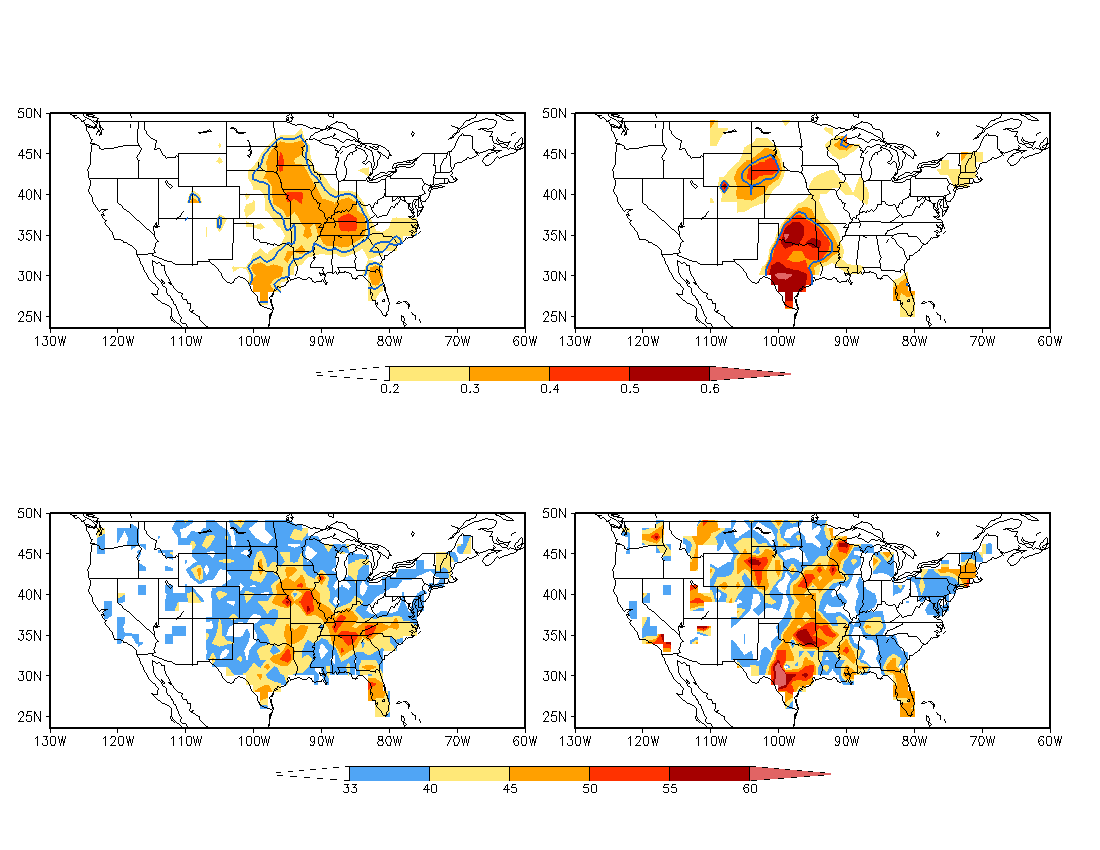 Year-to-year Changes
Forecast Skill
Anomaly Correlation
Tornado
Hail
95% 
significance
level
Three categories
Above normal:  33%
Near normal:     33%
Below normal:   33%
Hit Rate (%)
Tornado
Hail